Building an Inclusive Community for Neurodivergent Students: A Grassroots Approach
Tara Chandrasekhar, MD
Duke University
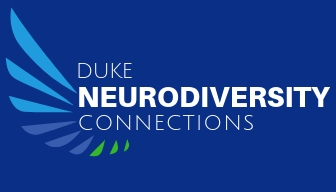 Agenda
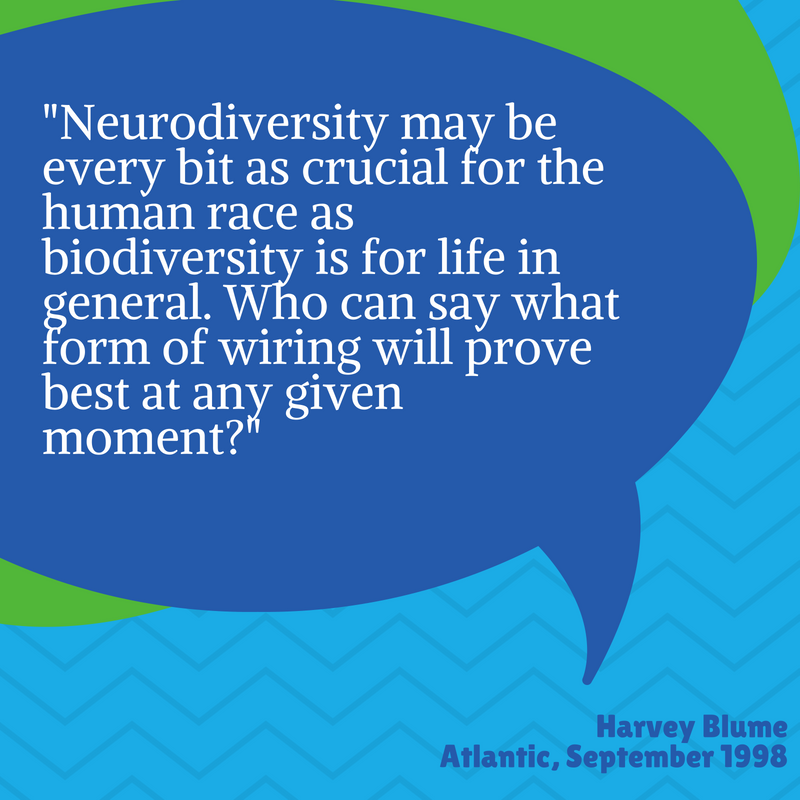 How it Started
How it’s Going
What’s Next?
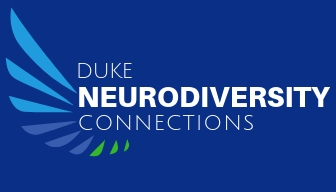 Neurodiversity at Duke
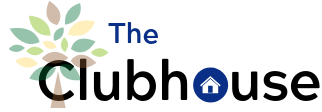 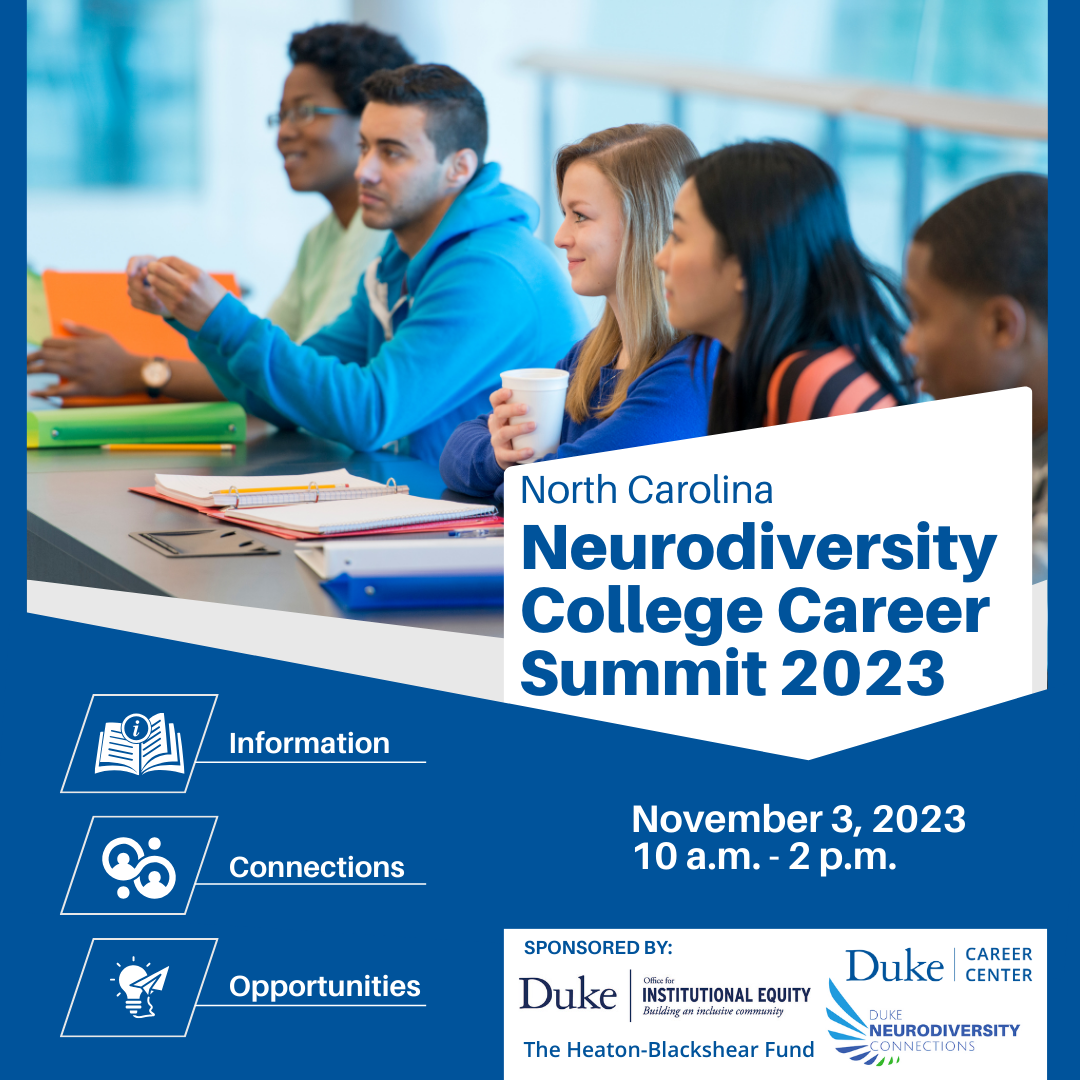 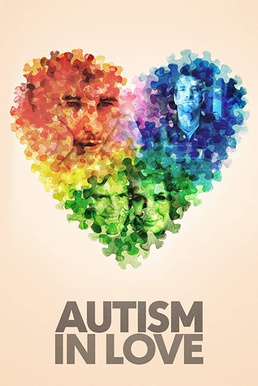 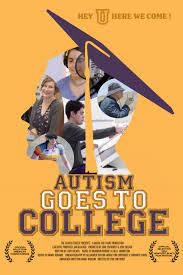 [Speaker Notes: NDC grew out of a need to improve the experience of neurodivergent Duke students– grass roots. Focused on academic and co-curricular aspects of life as a student. 
Presentations, awareness events, student group, career fair. 
Still so much work to do!!]
Engaging Key Stakeholders
Parents
Alumni
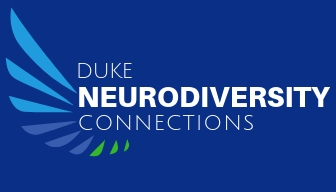 [Speaker Notes: Important to determine how to best engage stakeholders– what is their role in this work? What is reasonable to ask people to do given the grassroots nature? How do you sustain momentum when stressful things (e.g. COVID) occurs?]
How It’s Going…
17 offices engaged
30+ outreach presentations
4 campus wide events
2 career summits
Presentations at conferences, 2 publications
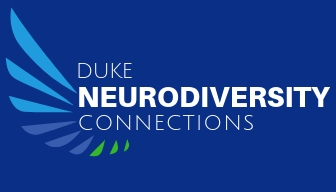 Student Leadership is Key
Consider how best to engage students
Value of student perspectives and feedback
Focus groups
Surveys
Panel discussion
Contributions to website content (resources, language)
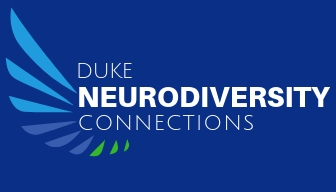 [Speaker Notes: student]
Campus Presentations
Don’t underestimate the power of students
“Neurodiversity 101” is useful– slides ready to go
Build a core team of presenters
Offer concrete tips to faculty/staff
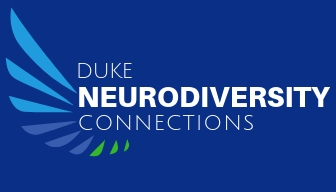 Build a Resource Library
Website (library, events)
Tip sheets
Videos
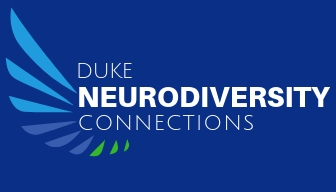 What about Funding???
Internal and External Grants
Sponsorships
Alumni gifts

Volunteering vs. incorporating into current roles
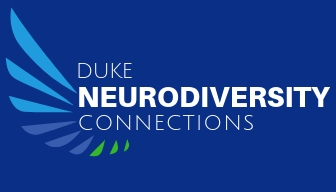 Leveraging Relationships Across Duke
Institutional Neurodiversity Initiative
Engagement with health system
Duke Autism Center Neurodiversity taskforce
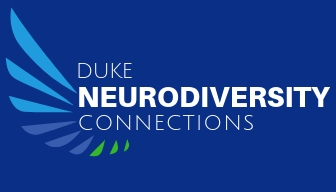 Ongoing Questions
How to move beyond “one and done” trainings
How to assess the true impact of the work
How to ensure the work is sustainable as leaders come and go
How to better engage alumni
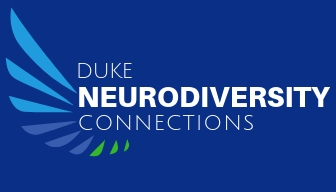